Cranial and Spinal Nerves
Cranial Nerves
There are 12pr of cranial nerves
The 1st 2 pr attach to the forebrain and the rest are associated w/the brain stem
Almost all (except the vagus) serve only head and neck structures
The vagus nerve extends into the abdomen
Named according to the structures they serve or their functions.
They are also numbered by Roman numerals rom the most rostral (closest to the front of the brain) to most caudal.
Most cranial nerves are mixed (sensory & motor fibers)
Sensory function only- (I and II)
Carry parasympathetic fibers that serve visceral muscles and glands- (III, VII, IX, & X)
Overview
I. Olfactory (S)- tiny sensory nerve filaments of smell running from nasal mucosa to synapse w/olfactory bulbs.
II. Optic (S)- is really a brain tract b/c it develops as an outgrowth of the brain
III. Oculomotor (M)- “eye mover”; supplies 4 4 of 6 extrinsic muscles that move the eyeball
Overview (cont’d)
IV. Trochlear (M)- “pulley”; innervates an extrinsic eye muscle that loops through a pulley-shaped ligament in the orbit. 
V. Trigeminal (B)- “tri=3” branches; largest cranial nerve; supplies sensory fibers to face & motor fibers to chewing muscles.
VI. Abducens (M)-  controls extrinsic eye muscle that abducts eyeball (moves laterally)
Overview (cont’d)
VII. Facial (B)- lg. nerve; innervates muscles of facial expression.
VIII. Vestibulocochlear (S)- formerly called “auditory nerve”; mostly sensory for hearing & balance. 
IX. Glossopharyngeal (B)- “tongue & pharynx”; innervates both the tongue & pharynx
Overview (cont’d)
X. Vagus (B)- “wanderer” “vagabond”; only cranial nerve to extend beyond head & neck to thorax & abdomen.
XI. Accessory (M)- accessory to vagus; formerly called “spinal accessory nerve”
XII. Hypoglossal (M)- “under the tongue”; innervates tongue muscles.
Cranial Nerves
Cranial Nerves
Cranial Nerves
Cranial Nerves
Cranial Nerves
Cranial Nerves
Cranial Nerves
Cranial Nerves
Cranial Nerves
Cranial Nerves
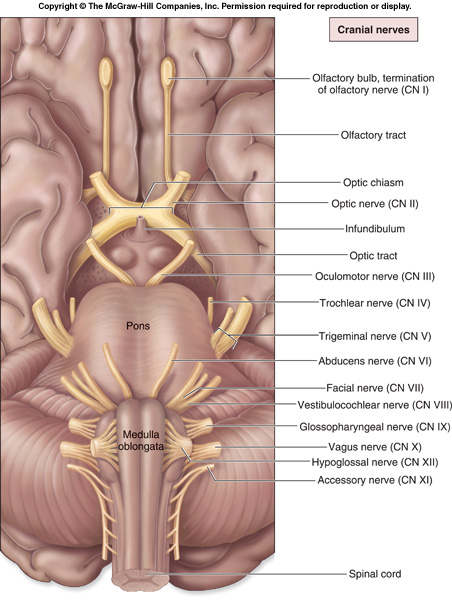 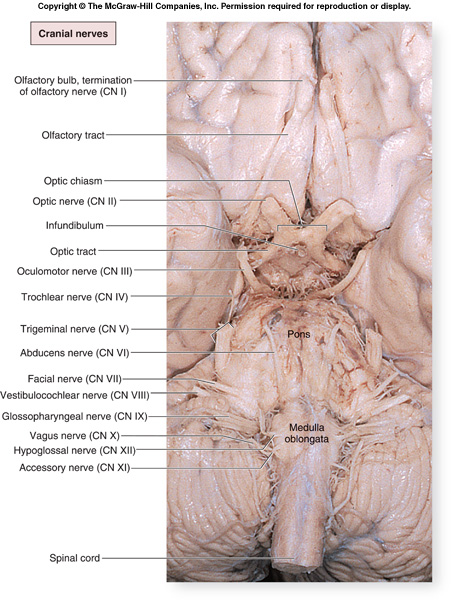 13-16
Cranial Nerves
Indicated by Roman numerals I-XII from anterior to posterior
May have one or more of 3 functions
Sensory (special or general)
Somatic motor (skeletal muscles) 
Parasympathetic (regulation of glands, smooth muscles, cardiac muscle)
Proprioception
Positional information of body parts
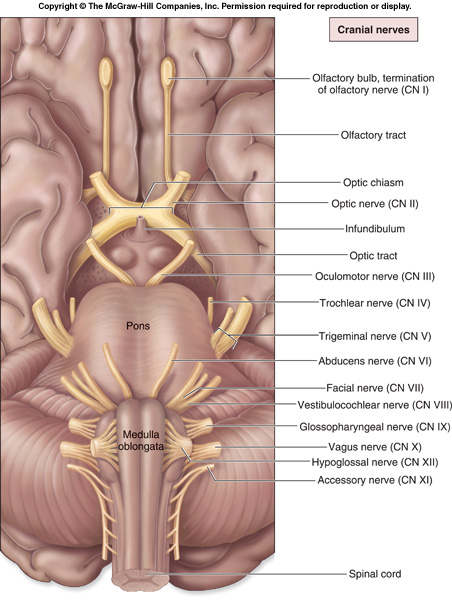 Fig. 15.24
13-17
Cranial Nerves
Olfactory (I)
Optic (II)
Oculomotor (III)
Trochlear (IV)
Trigeminal (V)
Abducens (VI)
Facial (VII)
Vestibulocochlear (VIII)
Also known as auditory
Glossopharyngeal (IX)
Vagus (X)
Accessory (XI)
Also known as spinal accessory
Hypoglossal (XII)
13-18
Mnemonic Aids for Cranial Nerves
On Old Olympus Towering Tops A Famous Vocal German Viewed Some Hops
 Olfactory, Optic, Oculomotor, Trochlear, Trigeminal, Abducens, Facial, Vestibulocochlear, Glossopharyngeal, Vagus, Spinal Accessory (Accessory), Hypoglossal 
 Oh. Oh. Ooh...To Touch And Feel Very Green Vegetables...A H !!!
 Oh, once one takes the anatomy final- very good vacations are heavenly!
13-19
Mnemonic Aids for Cranial Nerves
To remember at least part of the sequence of the first set of cranial nerves that begin with the letter O, try this –
You have I nose. You have II eyes.
I - Olfactory; II -- Optic
13-20
Mnemonic Aids for Cranial Nerves
OLd 
OPie
OCcasionally
TRies 
TRIGonometry 
And 
Feels 
VEry 
GLOomy 
VAGUe 
And 
HYPOactive
13-21
Mnemonic Aids for Sensory and /or Motor Functions of Cranial Nerves
Some Say Marry Money, But My Brother Says Big Business Matters More

 The first letter of each word signifies whether the particular cranial nerve is sensory only (S); motor (M); or both sensory and motor (B)
13-22
Cranial Nerves
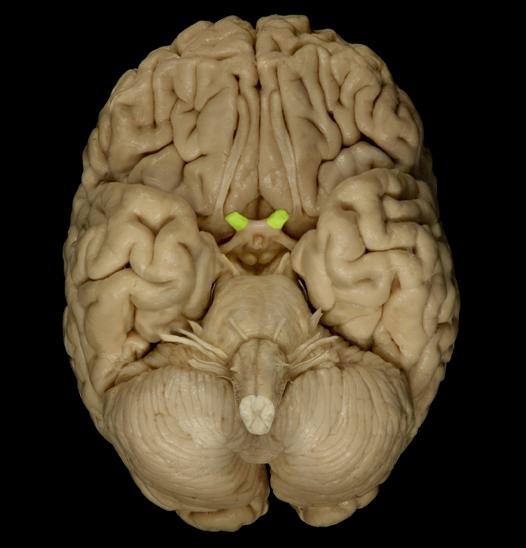 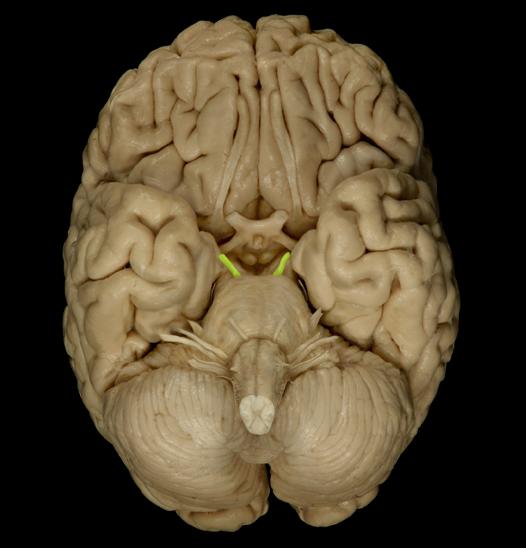 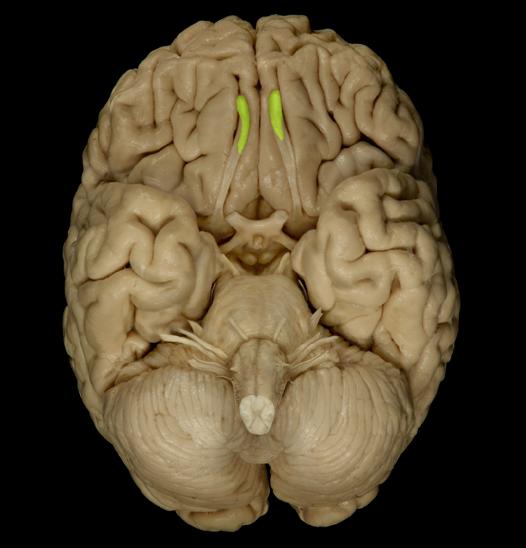 Olfactory (I)
Sensory (smell)
Optic (II)
 Sensory (sight)
Oculomotor (III)
 Motor (4 of 6 eye muscles)
 Parasympathetic (constriction of pupil, movement of lens)
13-23
Cranial Nerves
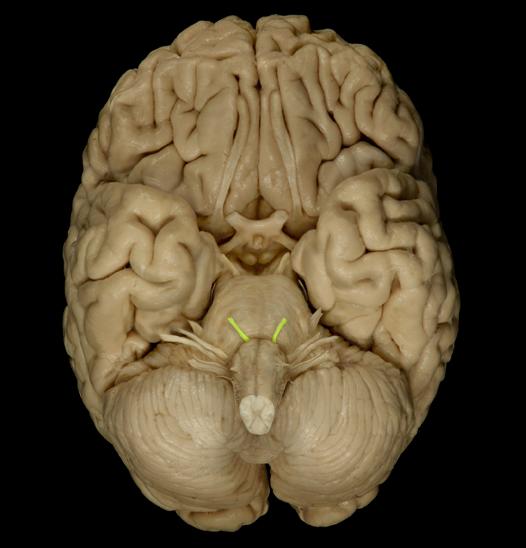 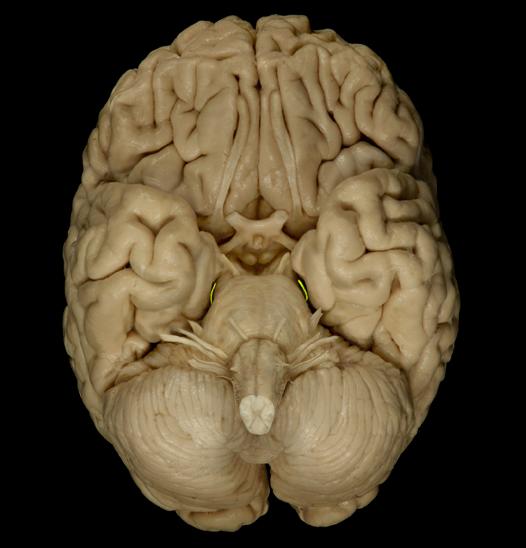 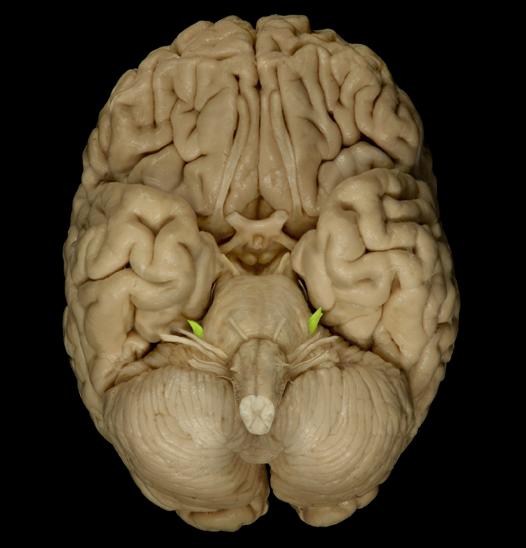 Trochlear (IV)
Motor (1 eye muscle)
Trigeminal (V)
 Sensory (face, nasal cavity, cheeks, lips, skin of mandible)
Motor (muscles of mastication, anterior belly of digastric, mylohyoid)
Abducens (VI)
 Motor (1 eye muscle)
13-24
Cranial Nerves
Facial (VII)
Sensory (taste)
Motor (facial muscles, posterior belly of digastric)
Parasympathetic (salivary glands, glands of nasal cavity)
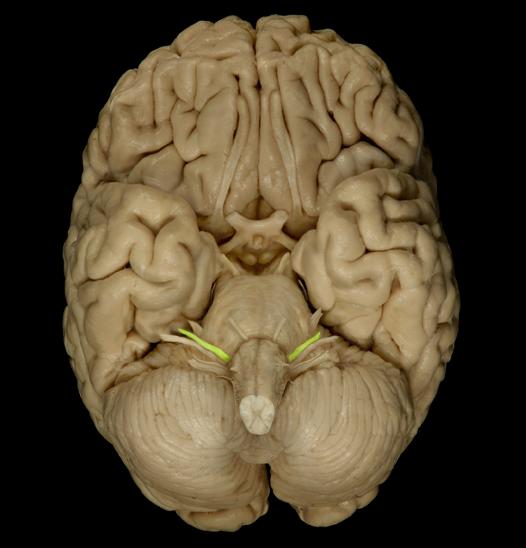 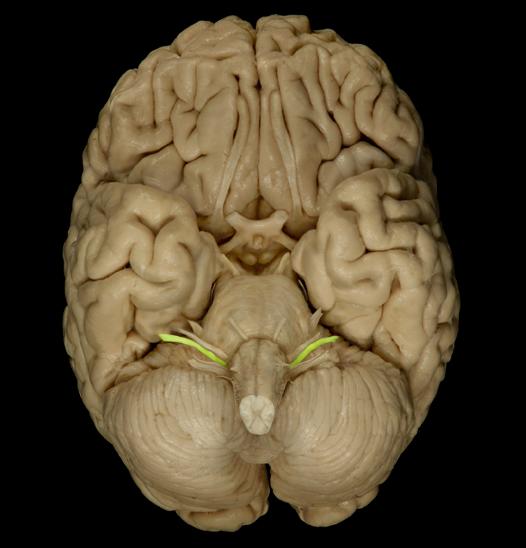 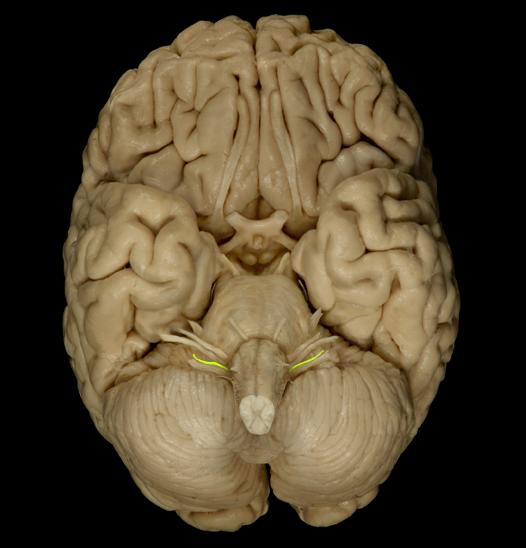 Vestibulocochlear (VIII)
 Sensory (hearing and balance)
Glossopharyngeal (IX)
 Sensory (taste, back of mouth, tonsils, middle ear)
 Motor (1 muscle of pharynx)
 Parasympathetic (salivary gland, glands of tongue)
13-25
Cranial Nerves
Vagus (X)
Sensory (taste, back of mouth, larynx, thoracic and abdominal organs)
Motor (muscles of larynx, 1 muscle of tongue)
Parasympathetic (thoracic and abdominal organs)
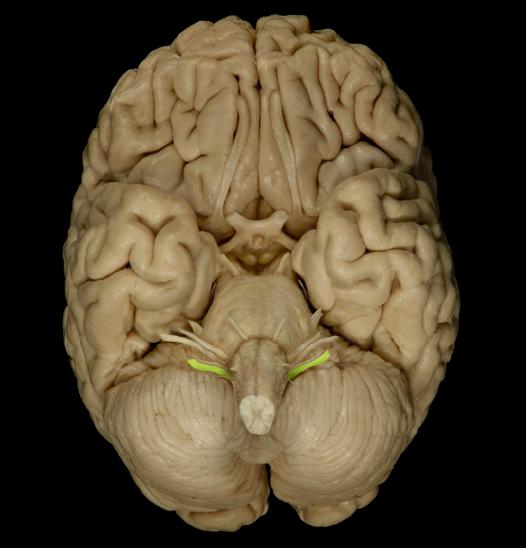 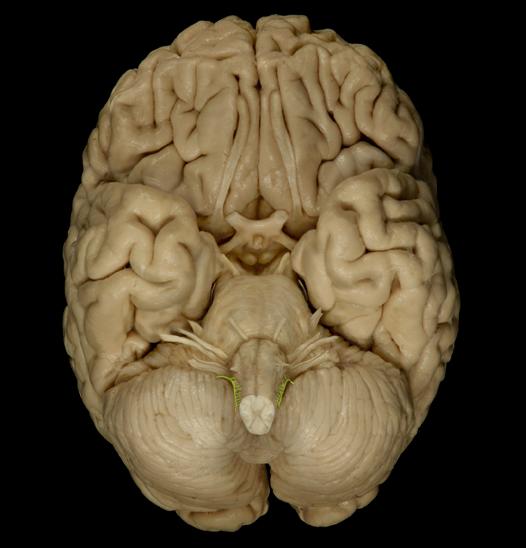 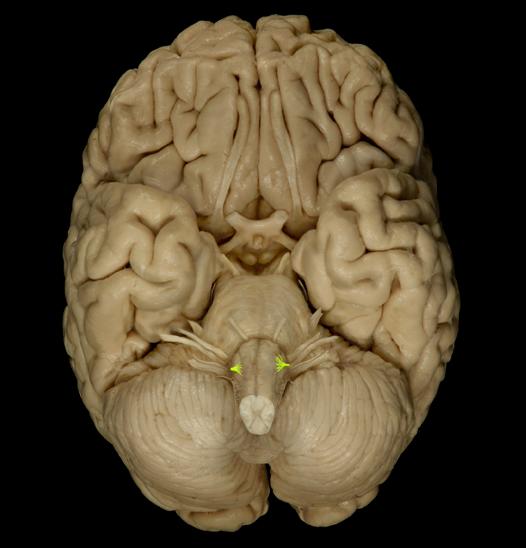 Accessory (XI)
 Motor (sternocleidomastoid, trapezius)
Hypoglossal (XII)
 Motor (tongue and throat muscles)
13-26
Points to Remember
Cranial nerves are part of the peripheral nervous system.
Carry sensory or motor information or a combination and function in parasympathetic nervous system.
Cranial nerves I, II and VIII are purely sensory.
Cranial nerves III, IV, VI, XI and XII are motor (although also function for proprioception).
13-27
Spinal Nerves
Spinal nerves
There are 31 prs of spinal nerves
They supply all parts of the body except the head & some areas of the neck.
Spinal nerves are all classified as MIXED (contain both sensory and motor fibers)
They are named according to the portion of the spinal cord from which they LEAVE.
Spinal Nerves (cont’d)
4 areas:	
1.  cervical (8 pair) C1-C8
2.  thoracic (12 pair) T1-T12
3.  lumbar (5 pair) L1-L5
4.  sacral (5 pair) S1-S5
Coccygeal nerves – very tiny (1pair) Terminal end of spinal cord
There are 8pr of cervical nerves but only 7 cervical vertebrae because the 1st 7pr exit the vertebral canal superior to the vertebrae for which they’re named.
C8 exits inferior to the 7th cervical vertebrae (betw. C7 & T1).
Below the cervical level, ea spinal nerve leaves the vertebral column inferior to the same numbered vertebra.
Terms
Ea spinal nerve connects to the spinal cord by a dorsal root & a ventral root. 
Ventral roots contain motor (efferent) fibers & innervate the skeletal muscles
Dorsal roots contain sensory (afferent) fibers that conduct impulses from peripheral receptors to spinal cord.
Terms
Spinal nerves are short (1-2 cm) & divide into a dorsal, a ventral ramus, & a tiny meningeal branch that reenters vertebral canal to innervate meninges & bl.vessels inside
A rami (ramus) is a BRANCH of a nerve
Dorsal rami- supply posterior body trunk
Ventral rami- larger; supply rest of trunk & limbs
Roots- lie medial to & form the spinal nerves; each one is strictly sensory or motor.
Rami- lie distal to & are lateral branches of the spinal nerves; carry both sensory & motor fibers. 
Except for T2-T12, all ventral rami branch & join ea other lateral to vertebral column forming interlacing nerve networks called nerve plexuses. 
Plexuses occur in: cervical, brachial, lumbar, and sacral regions to serve the limbs.
Peripheral Nerves and Nerve Plexus
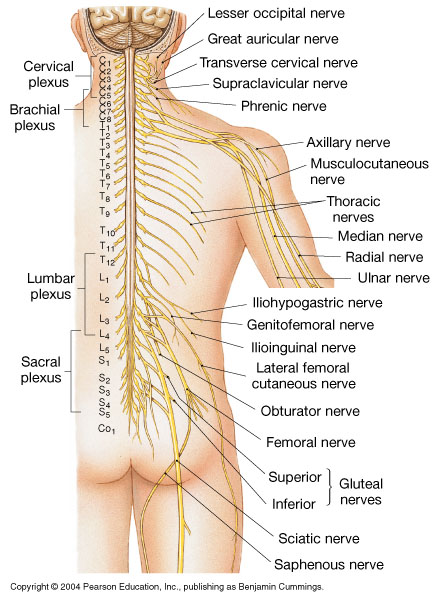 The Brachial Plexus
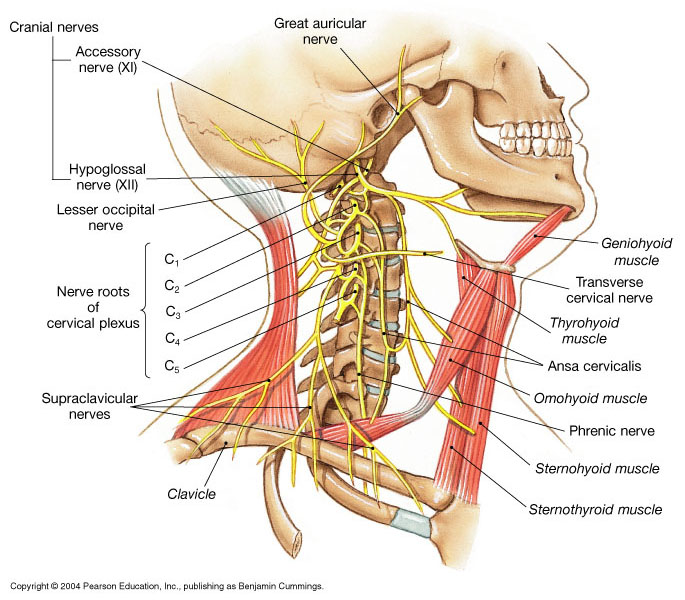 The Branchial Plexus
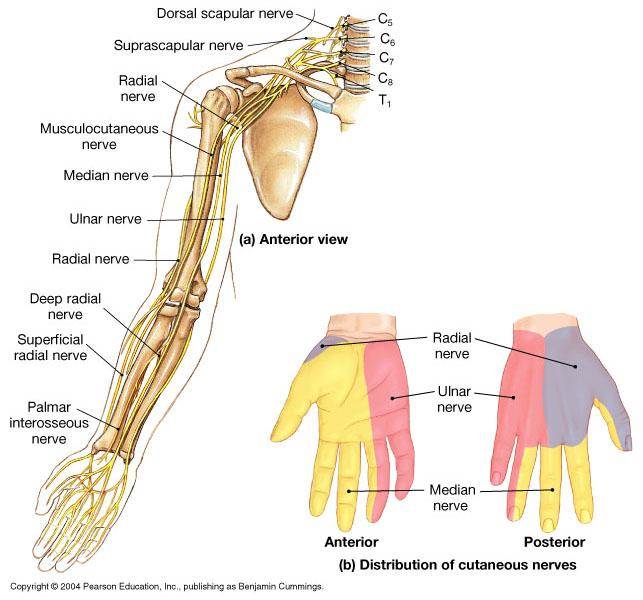 The Branchial Plexus
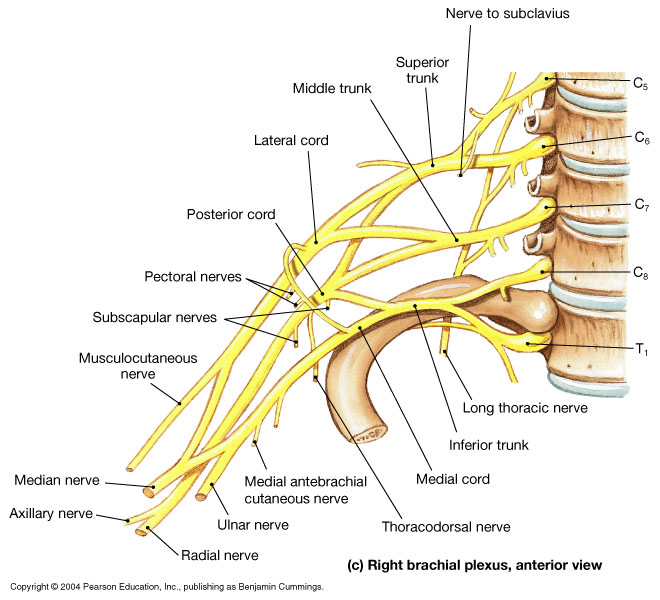 The Lumbar and Sacral Plexuses
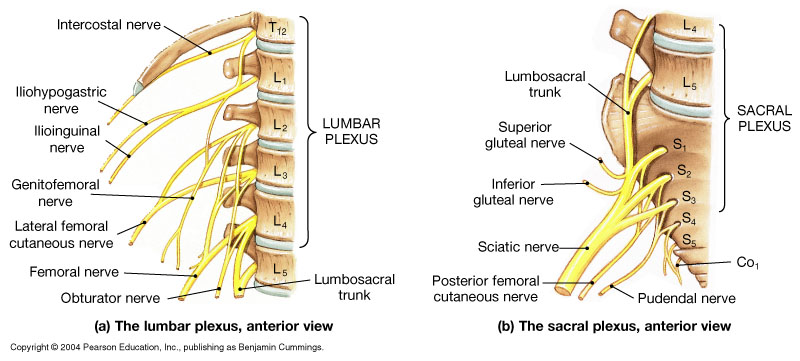 The Lumbar and Sacral Plexuses
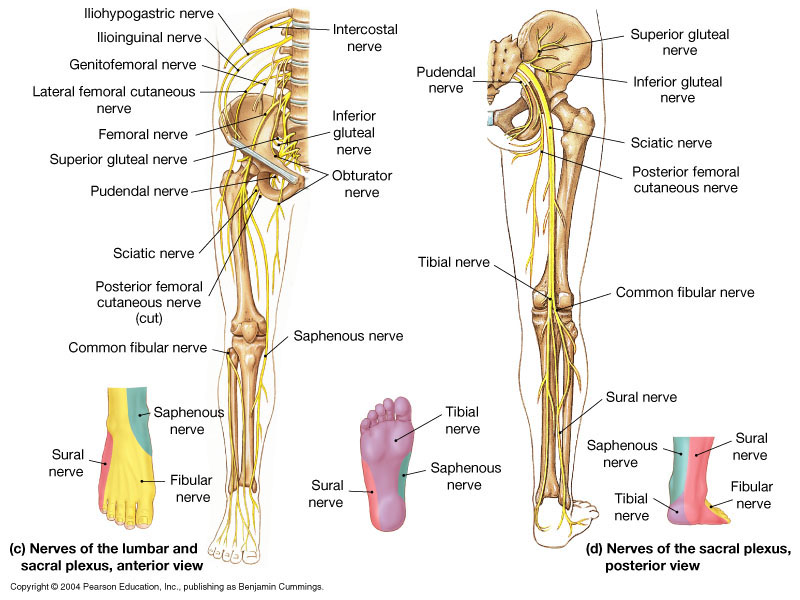 Nerve Structure/ Composition
Structure of a nerve:
Epineurium- delicate loose connective tissue that surrounds ea axon. 
Perineurium- coarser connective tissue that wraps bundles of axons into fascicles
Endoneurium- tough, fibrous sheath that encloses all the fascicles to form the nerve.
A Peripheral Nerve
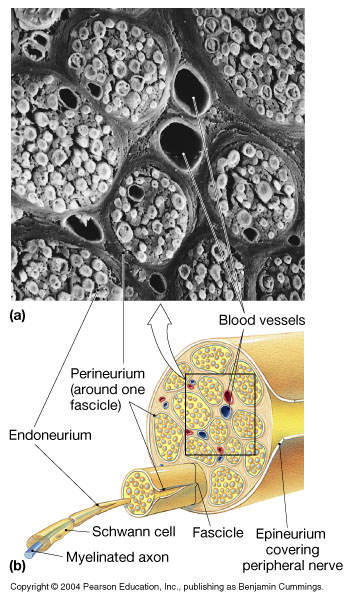 Types of Nerves
In the PNS, nerves are classified according to the direction in which they transmit impulses:
Mixed nerves- both sensory & motor; transmit impulses to & from CNS
Sensory (afferent) nerves- carry impulses only towards CNS
Motor (efferent) nerves- carry impulses only away from CNS
Peripheral Distribution of Spinal Nerves
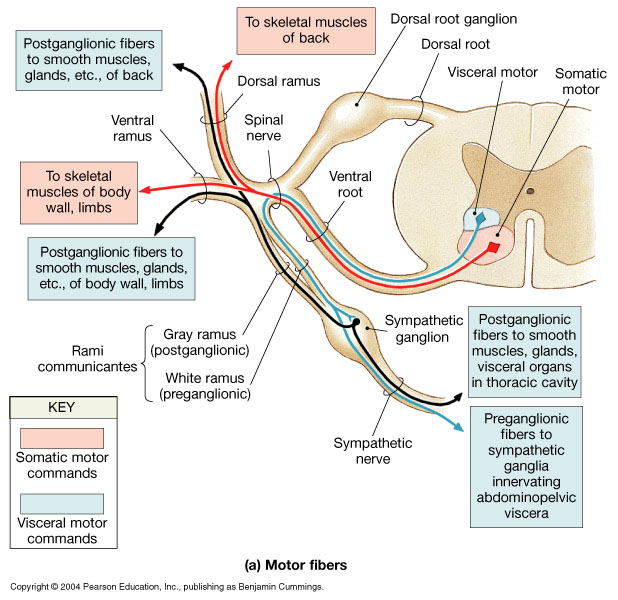 Peripheral Distribution of Spinal Nerves
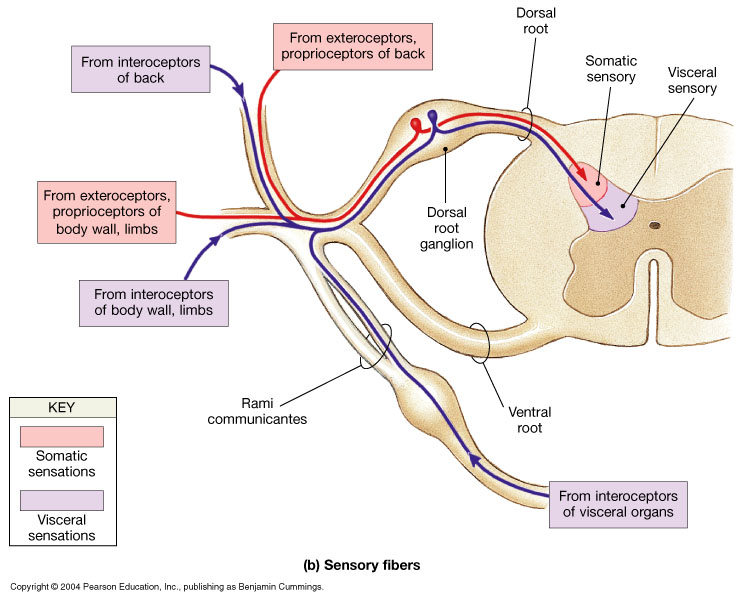 Spinal nerves
White ramus (myelinated axons)
Gray ramus (unmyelinated axons that innervate glands and smooth muscle)
Dorsal ramus (sensory and motor innervation to the skin and muscles of the back)
Ventral ramus (supplying ventrolateral body surface, body wall and limbs)
Each pair of nerves monitors one dermatome
Dermatomes
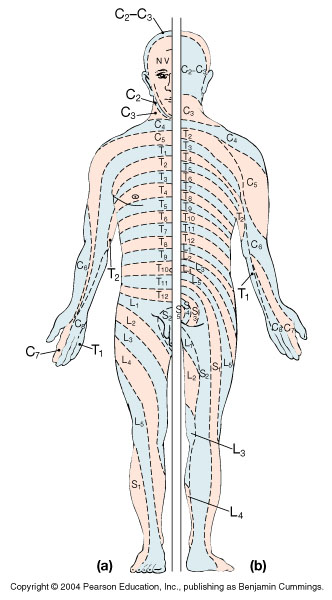 Principles of Functional Organization
General organization
Sensory neurons
Deliver information to CNS
Motor neurons
Distribute commands to peripheral effectors
Interneurons
Interpret information and coordinate responses